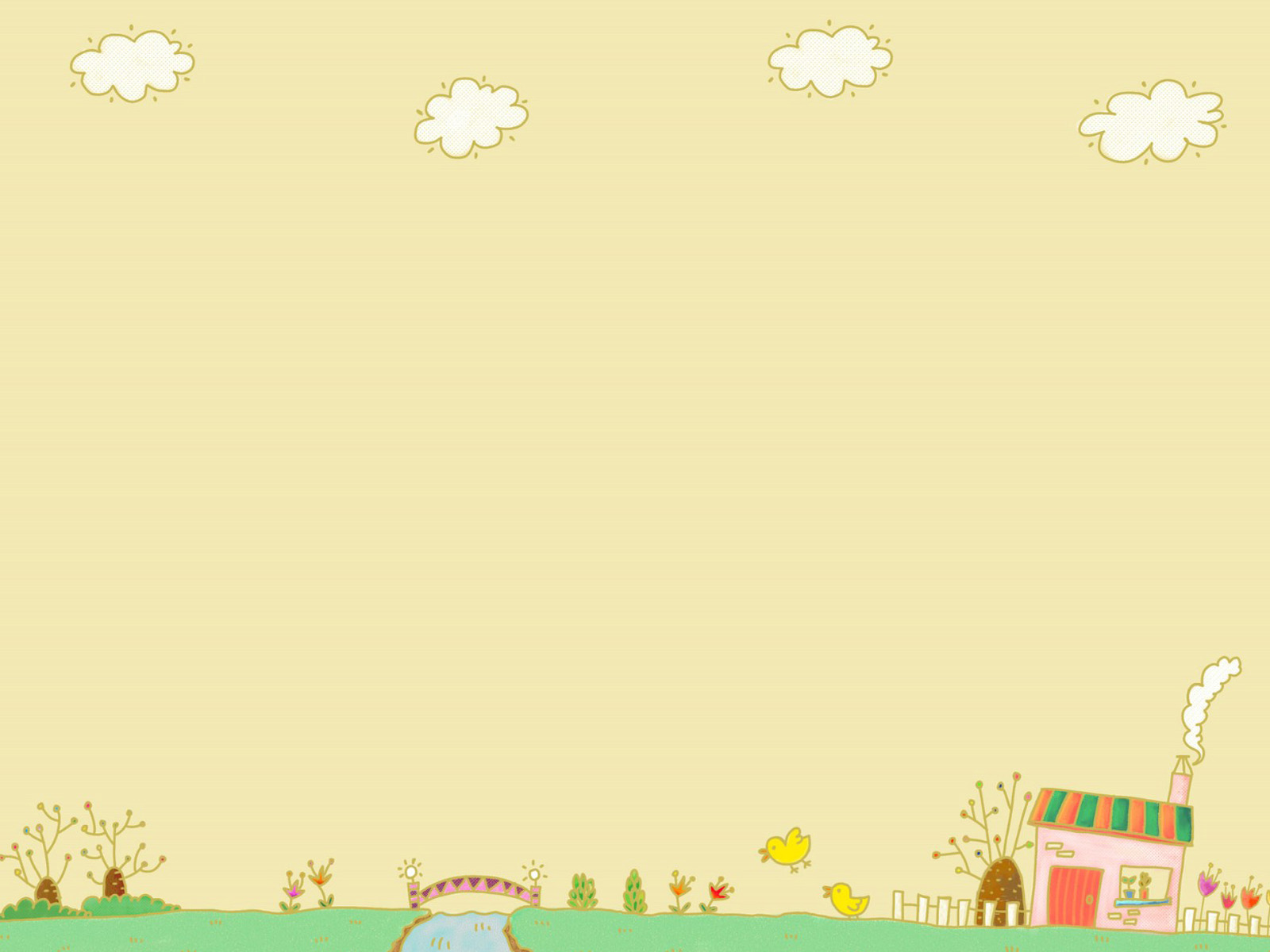 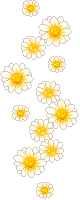 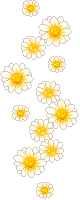 Môn: Toán lớp 5
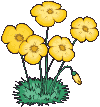 Nêu quy tắc và công thức tính vận tốc ?
Muốn tính vận tốc (v) ta lấy quãng đường(s) chia thời gian (t)
v = s : t
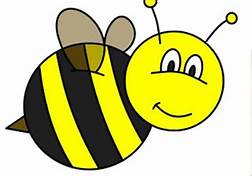 Nêu cách viết đơn vị vận tốc?
Đơn vị đo vận tốc = đơn vị đo quãng đường trên đơn vị đo thời gian.
km/giờ;  m/phút;  m/giây…..
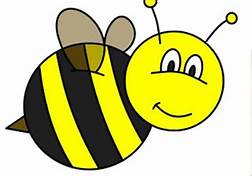 Toán
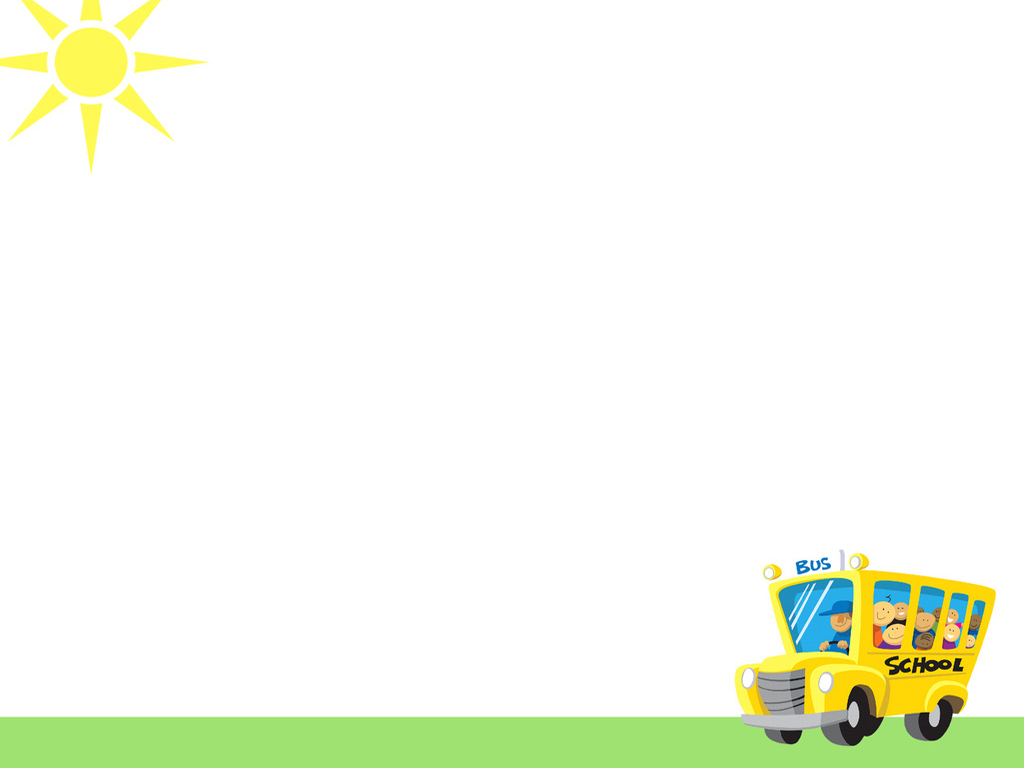 LUYỆN TẬP
Trang 139
Bài 1:  Một con đà điểu khi cần có thể chạy được 5250 m trong 5 phút. Tính vận tốc chạy của đà điểu.
Giải
            Vận tốc chạy của đà điểu là:
                 5250 : 5 = 1050 ( m/phút)
                              Đáp số : 1050 m/phút
Tóm tắt:  
s  = 5250 m
t  = 5 phút
V = ......m/ phút ?
Bài 2 / Viết vào ô trống  (theo mẫu)
49 km/giờ
35m/giây
78 m/phút
3. Quãng đường AB dài 25 km. Trên đường đi từ 
A đến B, một người đi bộ 5 km rồi tiếp tục đi ô tô
 trong nửa giờ thì đến B. Tính vận tốc ô tô.
25 km
B
A
Đi ô tô:  …. ? km
Đi bộ: 5 km
Quãng đường người ấy đi ô tô là:
s ô tô =  20 km
t  ô tô =  0,5 giờ
v ô tô =   ? km
25 - 5 = 20 (km)
Đổi nửa giờ = 0,5 giờ
Vận tốc của ô tô là:
20 : 0,5 = 40 (km/giờ)
Đáp số : 40 km/giờ
4. Một ca nô đi từ 6 giờ 30 phút đến 7 giờ 45 phút
 được quãng đường 30 km. Tính vận tốc của ca nô.
30 km
6 giờ 30 phút
7 giờ 45 phút
V  = ?
Thời gian ca nô đi hết quãng đường là:
s   =  30 km
 t    =   ?
 v   =   ?
7 giờ 45 phút - 6 giờ 30 phút = 1 giờ 15 phút = 1,25 giờ
Vận tốc của ca nô là:
30 : 1,25 = 24 (km/giờ)
Đáp số : 24 km/giờ
TRÒ CHƠI CỦNG CỐ
Cuộc đua kỳ thú
Cuộc đua kỳ thú
Trong rừng tổ chức cuộc thi “Ai nhanh nhất” với quãng đường chạy chạy 336km Các thí sinh đều muốn danh hiệu “Đệ nhất muôn loài”. Linh dương chạy hết 4 giờ. Ngựa vằn chạy mất 5 giờ mới đến còn Báo chạy đến đích hết 3 giờ. Hỏi con vật nào chạy nhanh nhất và vận tốc là bao nhiêu?
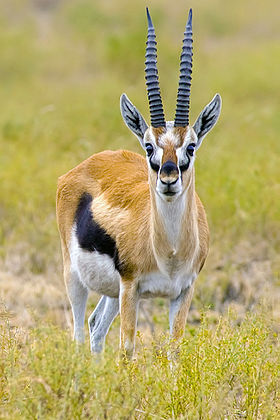 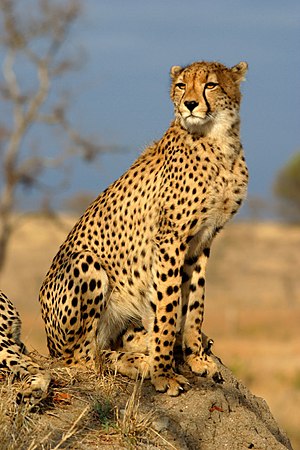 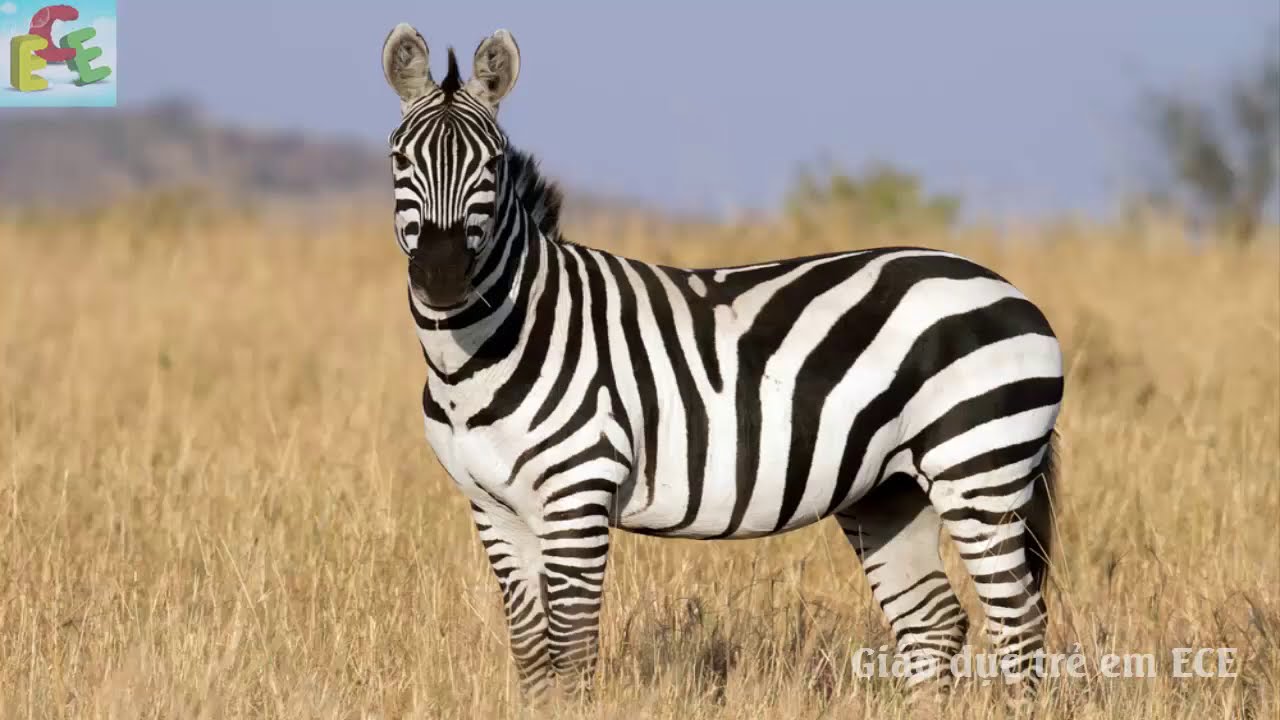 Vận tốc con Linh Dương chạy là 
336 : 4 = 84 (km/h)
Vận tốc con Báo chạy là :
336 : 3 = 112 (km/h)
Vận tốc con Ngựa vằn chạy là 
336 : 5 = 67,2 (km/h)
CHÚC CÁC CON CHĂM NGOAN – HỌC GIỎI